2018 Umpire Seminar
Awards and Recognition
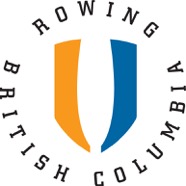 Recognition
Those who have taken on a new position:

Debbie Sage
Umpire Clinician 
Member, RCA Umpire Committee 
FISA Umpire

Ge-An Rijniersce 
Member RCA Umpire Education Committee
Member RBC Umpire Committee
FISA Umpire
Recognition
Those who put in an amazing number of days:
Gordon Sund (29days)
Chris Frappell (23 days)
Bob Mackie (22 days)
Jane Sorensen (17 days)
Larry Jacobs (17 days)
Wayne vanOsterhout (17 days)
Ge-An Rijniersce (16 days)
Bill Myra (16 days)
Glenn Robb (16 days)
Peter Sage (15 days)
Brian Williams (15 days)
Recognition:
Those working on the next Level:


Bill Myra
Larry Jacobs
Recognition
And, above all, those who get their License today!


 Roberto Dosil
Brooklea Graham
John Heron
David Marcovitz
Dan Roy
Jane Wrinch
THANK YOU !
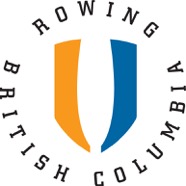